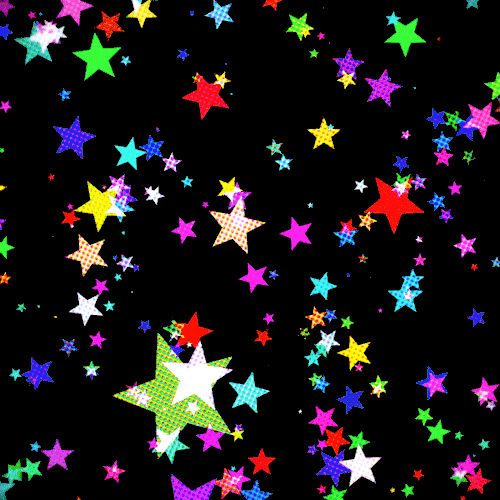 আজকের ক্লাসে সবাইকে স্বাগত
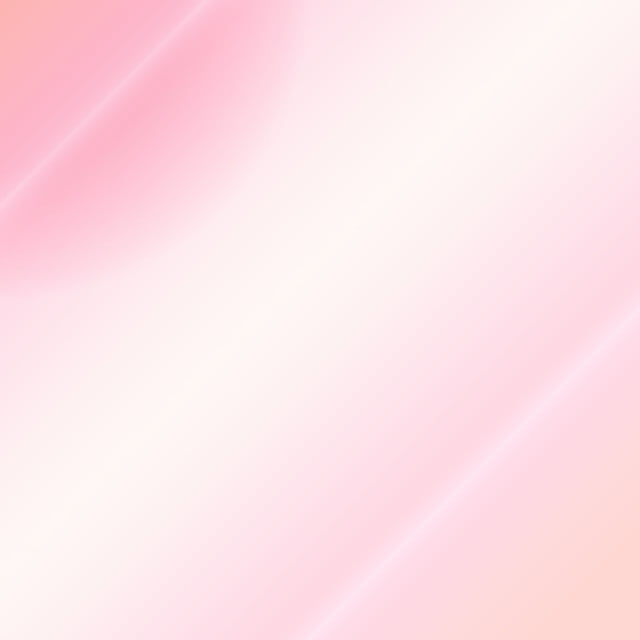 পরিচিতি
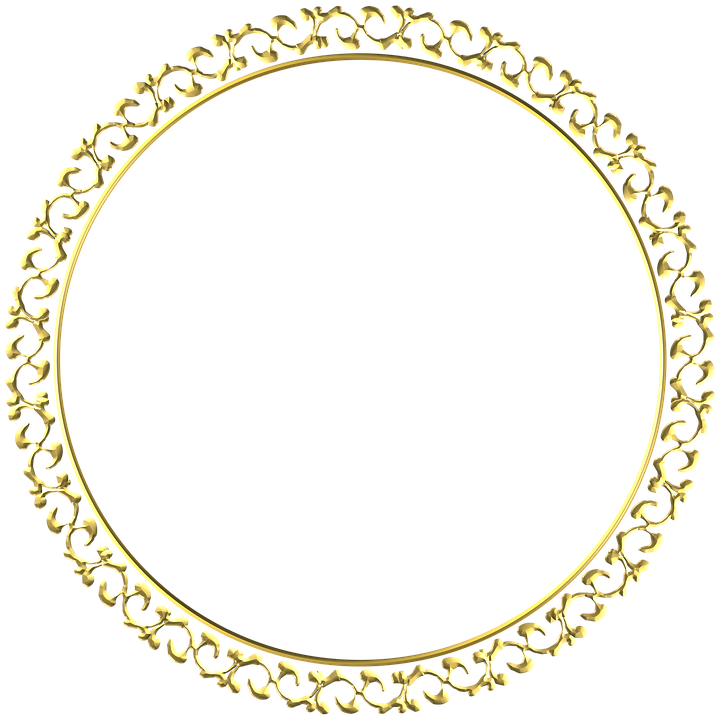 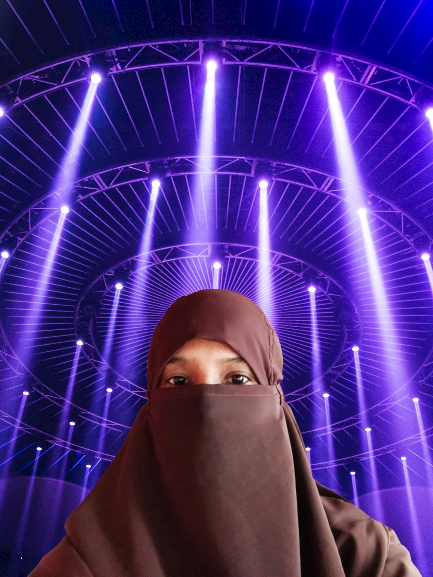 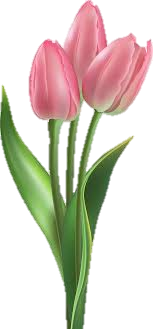 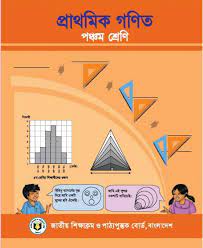 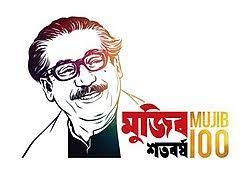 মোছাঃ নূরানী বেগম
সহকারি শিক্ষক
তারাপুর সরকারি প্রাথমিক বিদ্যালয়
সুন্দরগঞ্জ,গাইবান্ধা ।
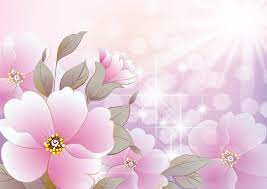 আজকের পাঠ………
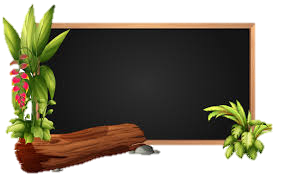 ভাগ (পৃষ্ঠা - ৫৩)
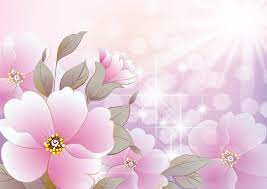 শিখনফল
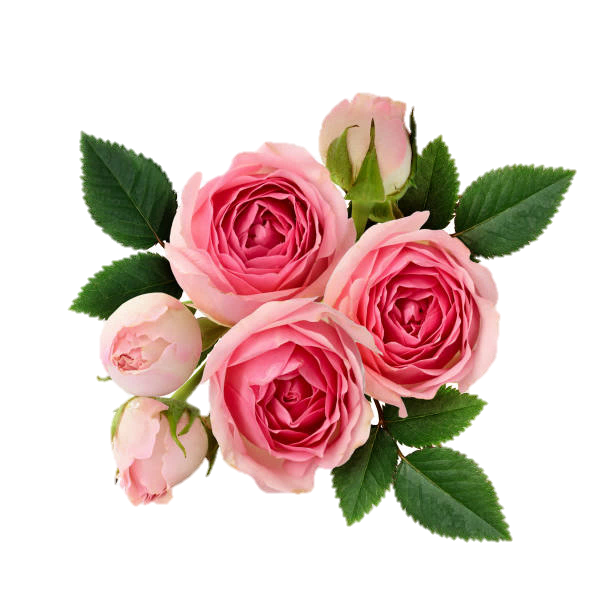 পূর্ব পাঠের আলোচনা………
ভাজ্য এর সুত্র কি
ভাজ্য = ভাজক × ভাগফল + ভাগশেষ
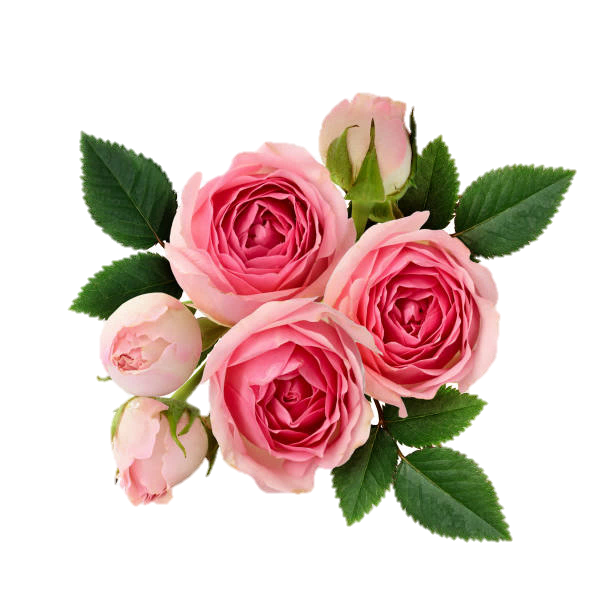 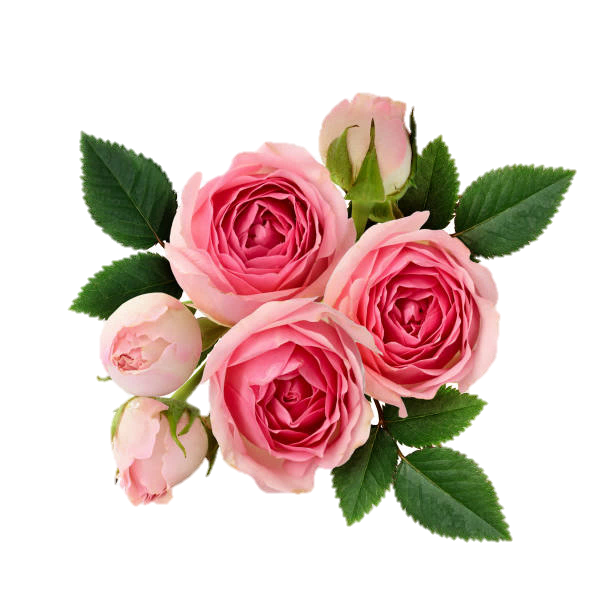 ভাগ করি
৯৪১  ÷  ২৩
২৩×২ =
৪৬
০
৪
২৩×৩ =
৬৯
২৩
৯৪১
৯২
৯২
২৩×৪ =
১
২
১১৫
২৩×৫ =
০
২১
উত্তরঃ   ভাগফল ৪০ ভাগশেষ ২১
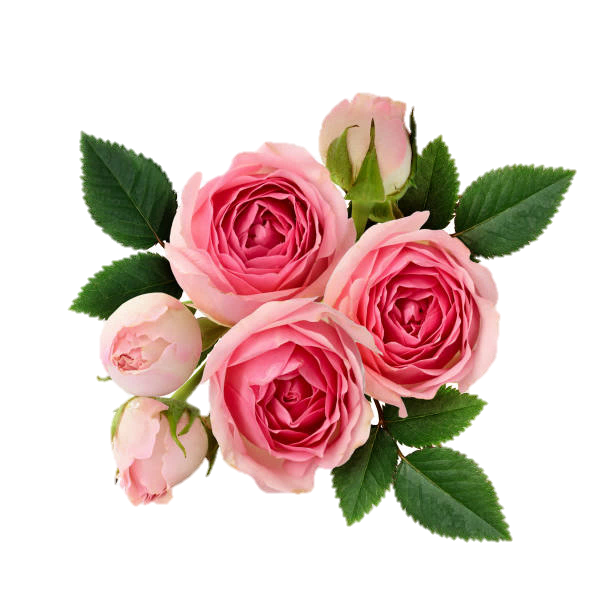 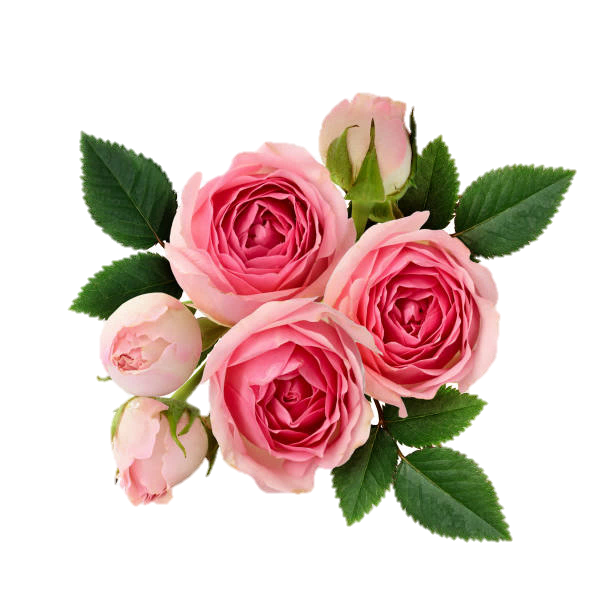 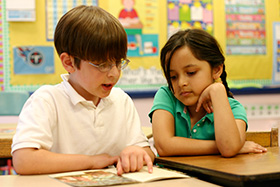 ভাগ করি
৭১১  ÷  ২৩
২৩×২ =
৪৬
৩
০
২৩×৩ =
৬৯
২৩
৭১১
৬৯
৯২
২৩×৪ =
১
২
০
২১
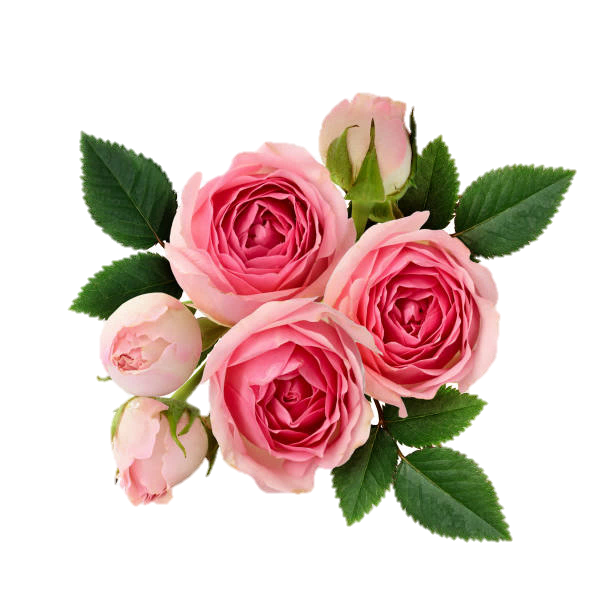 উত্তরঃ   ভাগফল ৩০ ভাগশেষ ২১
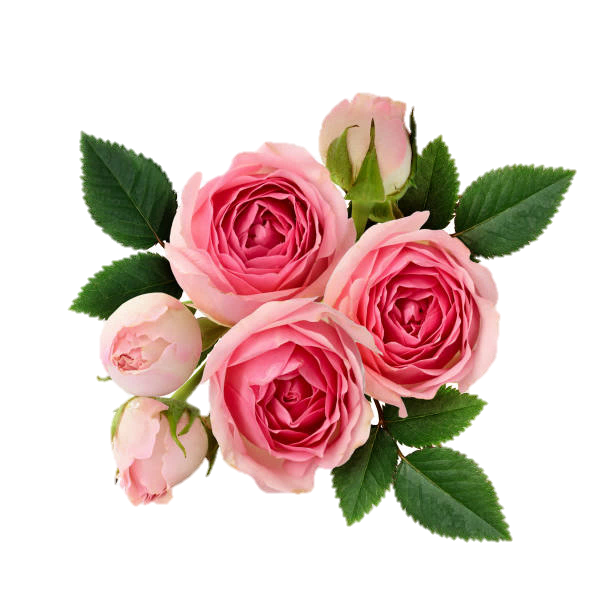 ভাগ কর
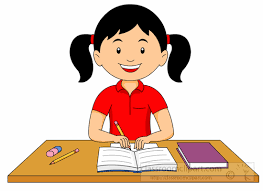 ৭৩১  ÷  ১৮
১৮×২ =
৩৬
৪
০
৭৩১
১৮×৩ =
৫৪
১৮
৭২
৭২
১৮×৪ =
১
১
০
১১
উত্তরঃ   ভাগফল ৪০ ভাগশেষ ১১
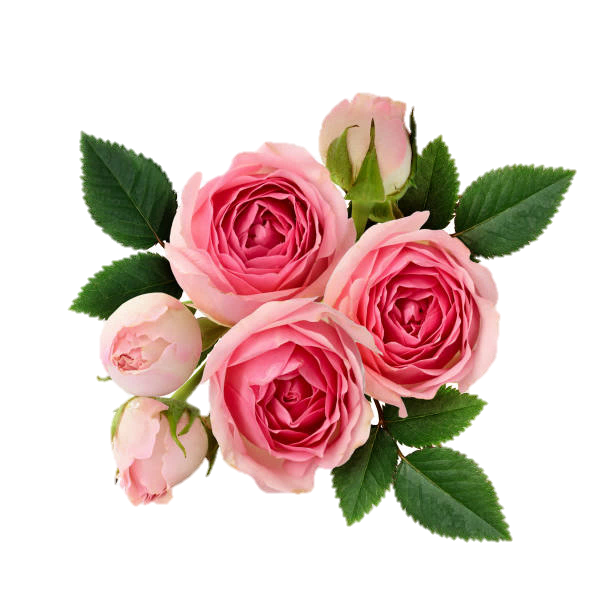 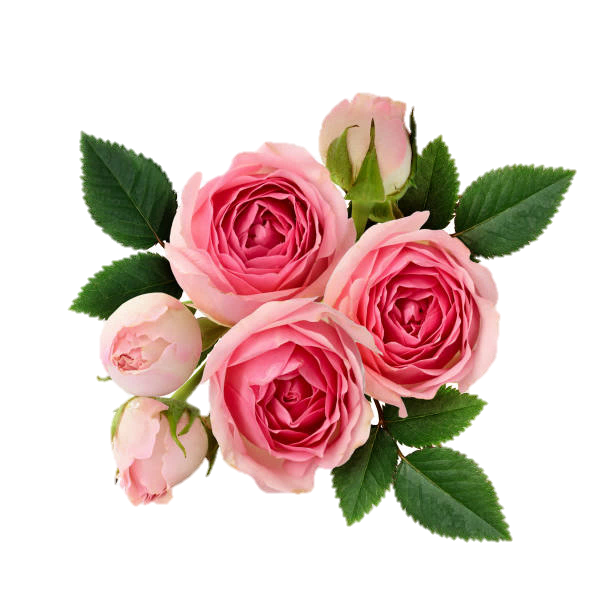 ভাগ করি
৭৬৩ ÷  ২৫
২৫×২ =
৫০
৩
০
২৫×৩ =
৭৫
২৫
৭৬৩
৭৫
১০০
২৫×৪ =
৩
১
০
১৩
উত্তরঃ   ভাগফল ৩০ ভাগশেষ ১৩
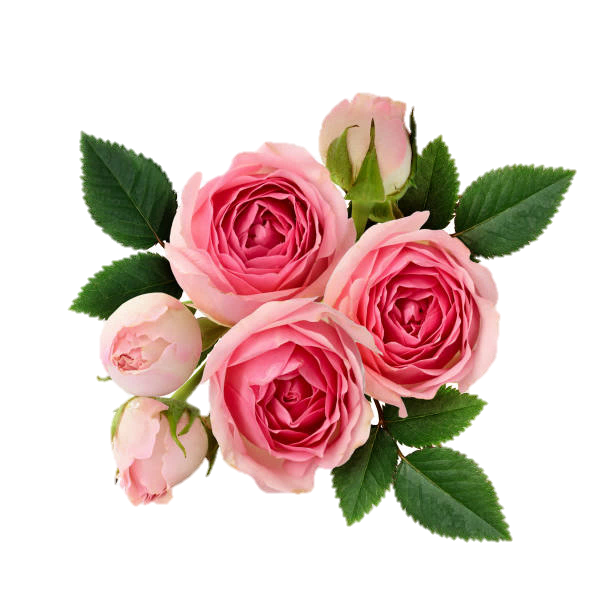 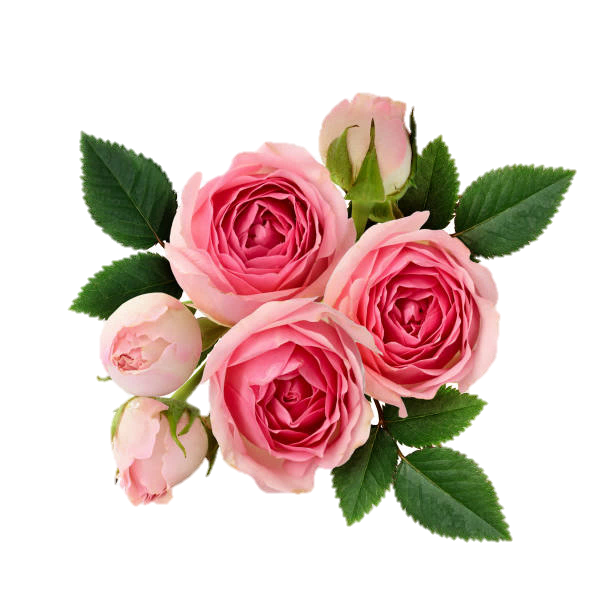 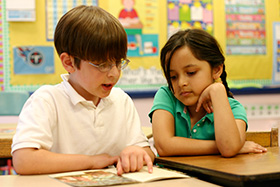 ভাগ করি
৮১০ ÷  ২৭
২৭×২ =
৫৪
৩
০
২৭×৩ =
৮১
২৭
৮১০
৮১
০
০
০
উত্তরঃ   ভাগফল ৩০
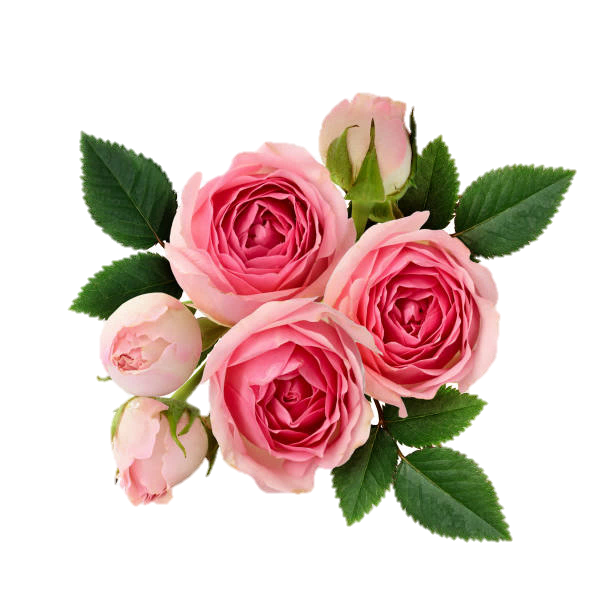 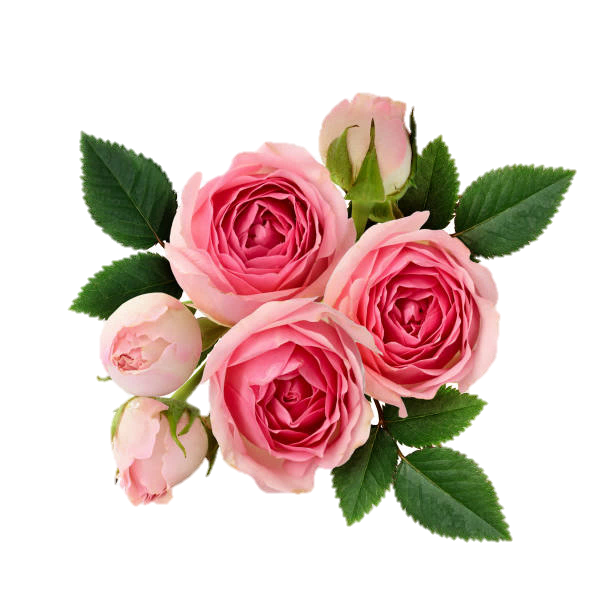 ভাগ করি
৩২৬৬  ÷  ২৩
২৩×২ =
৪৬
২
১
৪
২৩×৩ =
৬৯
২৩
৩২৬৬
২৩
৯২
২৩×৪ =
৬
৯
১১৫
২৩×৫ =
৯২
৬
৪
৪৬
০
উত্তরঃ   ভাগফল ১৪২
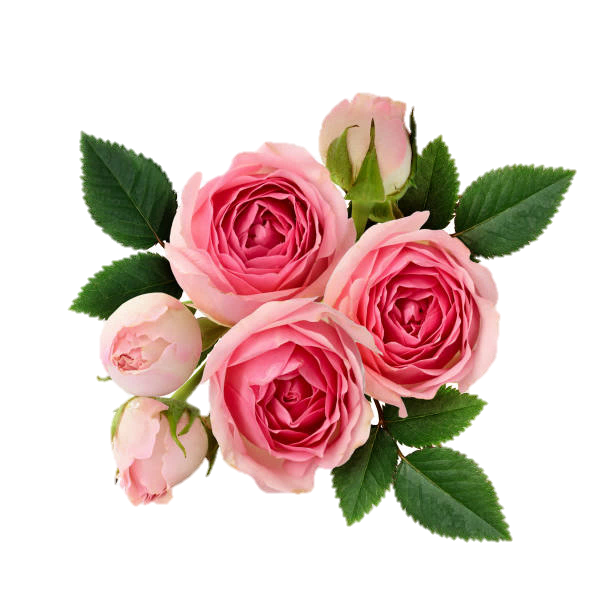 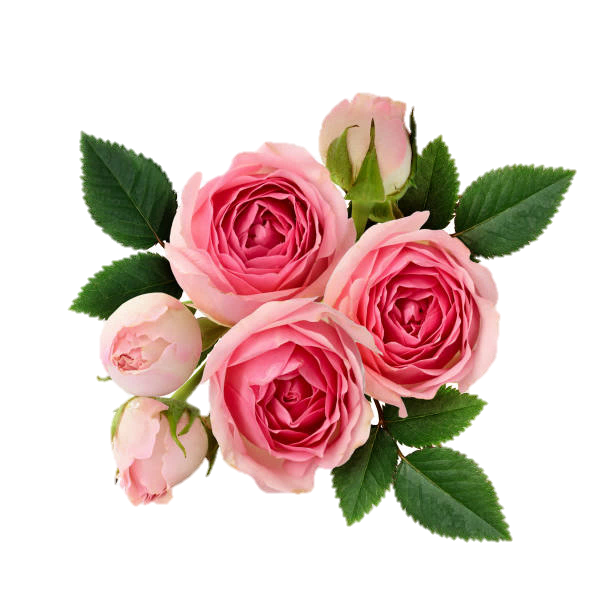 বাড়ির কাজ
ভাগ কর
৭৩১  ÷  ১৮
৩২৬৬  ÷  ২৩
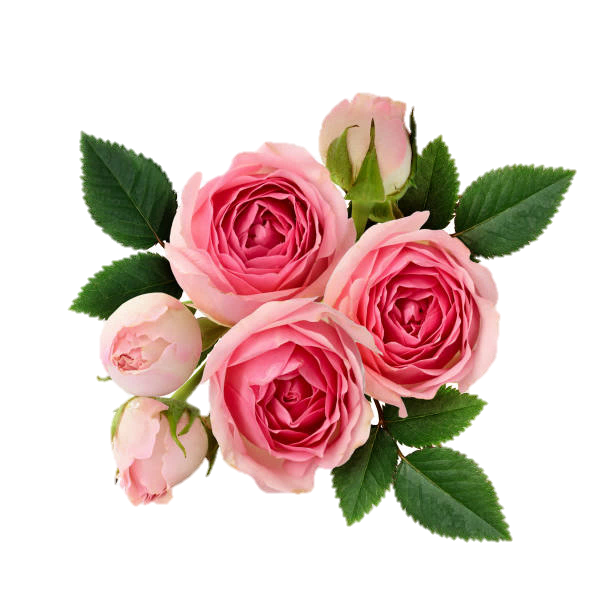 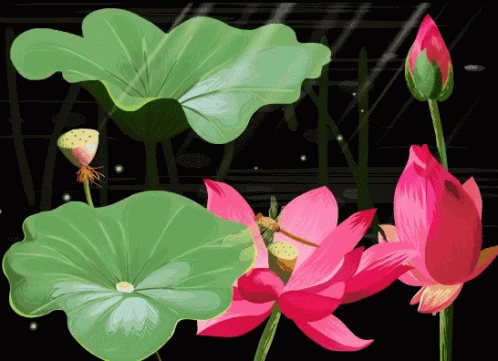 আন্তরিক ধন্যবাদ সবাই কে